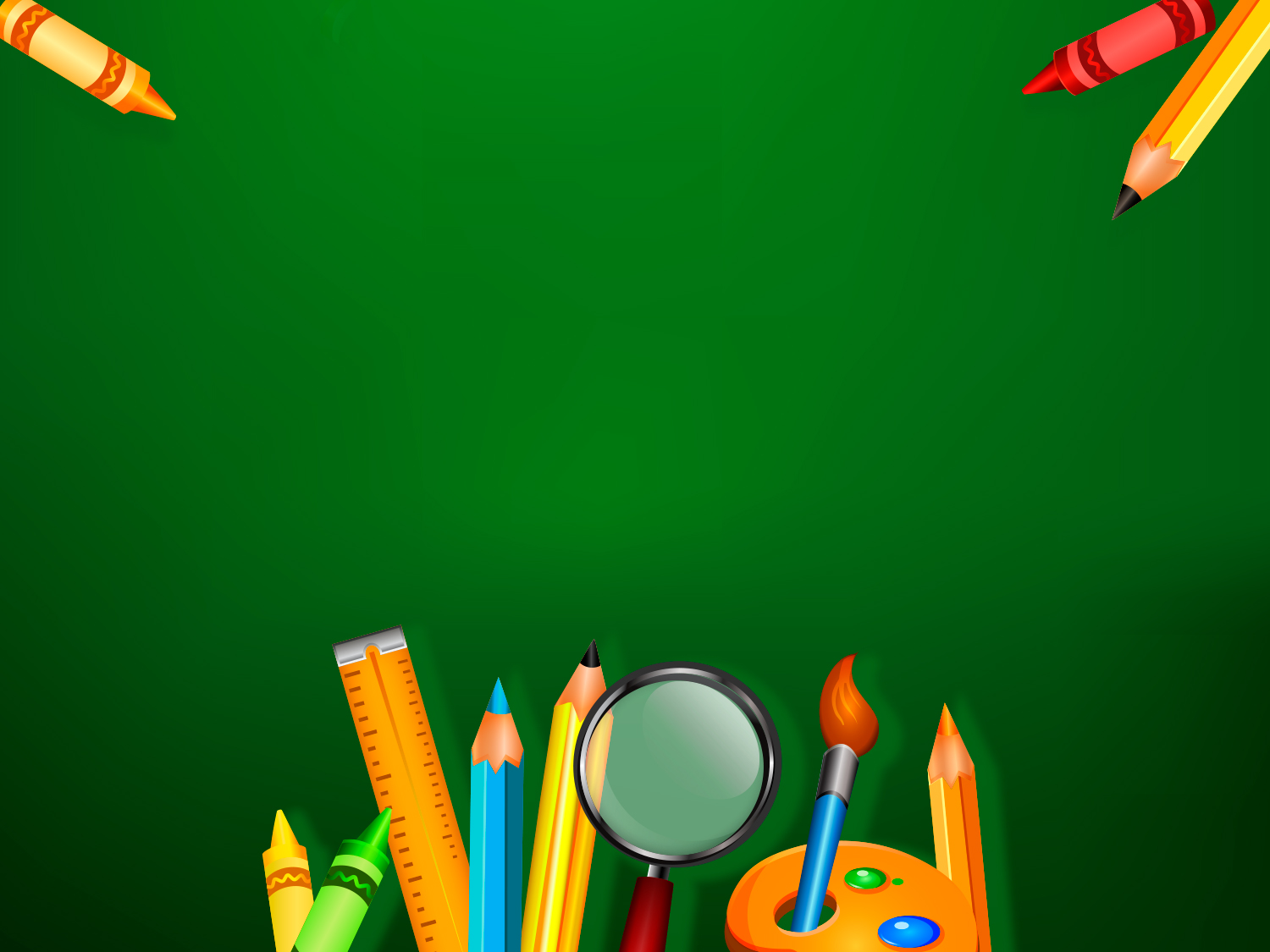 Додаємо і віднімаємо числа на основі нумерації. Сума розрядних доданків.            Творча робота над задачею1 клас
Вставте пропущені числа:
1…3…5…8…10…
13…15…17…19…
Запитання - відповіді:
Назвіть компоненти додавання
Назвіть компоненти віднімання
Від перестановки доданків…….
Як знайти невідомий доданок?  
Як знайти невідоме зменшуване?
Що таке круглі числа?               
Скільки сантиметрів у 1 дециметрі?
1 десяток
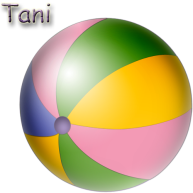 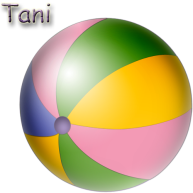 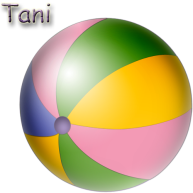 10
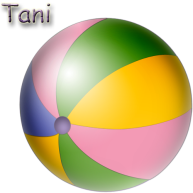 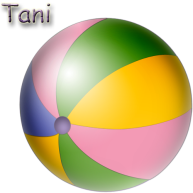 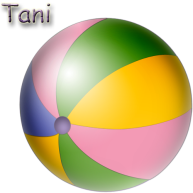 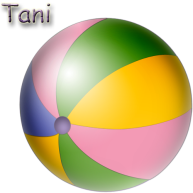 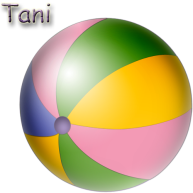 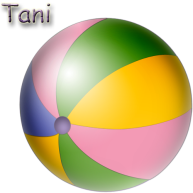 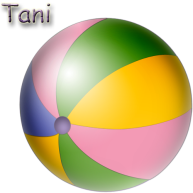 Назвіть числа
34, 58, 67, 100, 12
Порівняй числа:
45       65
13       34
87       85
98       89
21       12
20       35
Виконайте арифметичні дії
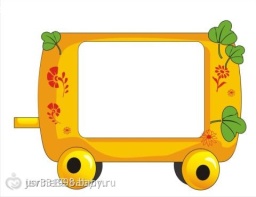 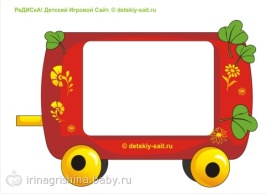 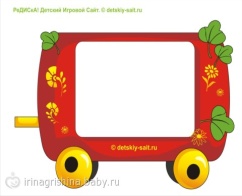 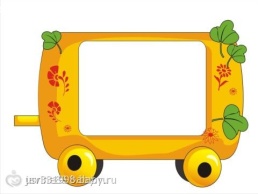 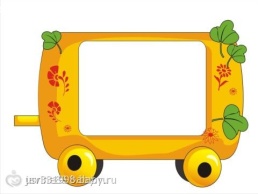 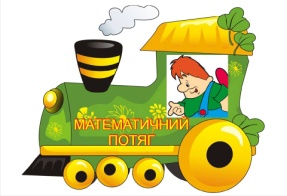 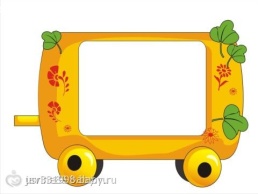 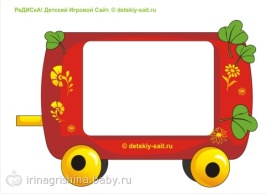 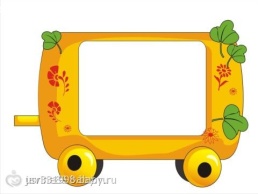 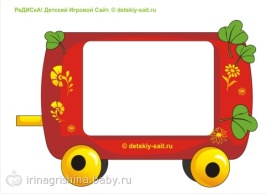 +9
+1
-5
25
+4
+40
-1
-50
-20
25 - 5=20
70 - 50=20
20 + 4=24
20 + 40=60
24 - 1=23
60 + 9 =69
23 - 20=3
69 + 1=70
Прочитай числа. 
Визнач, скільки в кожному числі 
десятків і одиниць
16    34    79    56    28
20+8
50+6
10+6
70+9
30+4
28 = 20 + 8 

20 + 8 – сума розрядних доданків
Замініть числа 
сумою розрядних доданків
=90 + 4
94
=30 + 1
31
68
=60 + 8
42
=40 + 2
79
=70 + 9
=50 + 7
57
23
=20 + 3
=80 + 5
85
Знайдіть значення виразу
1 дм = 10 см
40 см
8 дм – 40 см =
50 см
70 см – 2дм =
90 см
6 дм + 30 см =
80 см
40 см + 4 дм =
Розв’яжіть задачу:
На бант ляльки Наталя використала     1дм 8см стрічки, а на закладку на 1 см більше. Скільки сантиметрів стрічки використала Наталка на закладку?
Стрічка – 1 дм 8 см
Закладка - ? на 1 см б.
18 + 1 = 19 (см)
Відповідь: 19 см закладка
Як ви попрацювали?
Було легко
Не все вдалося
Було важко